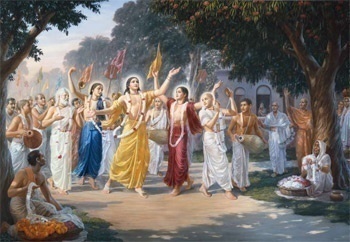 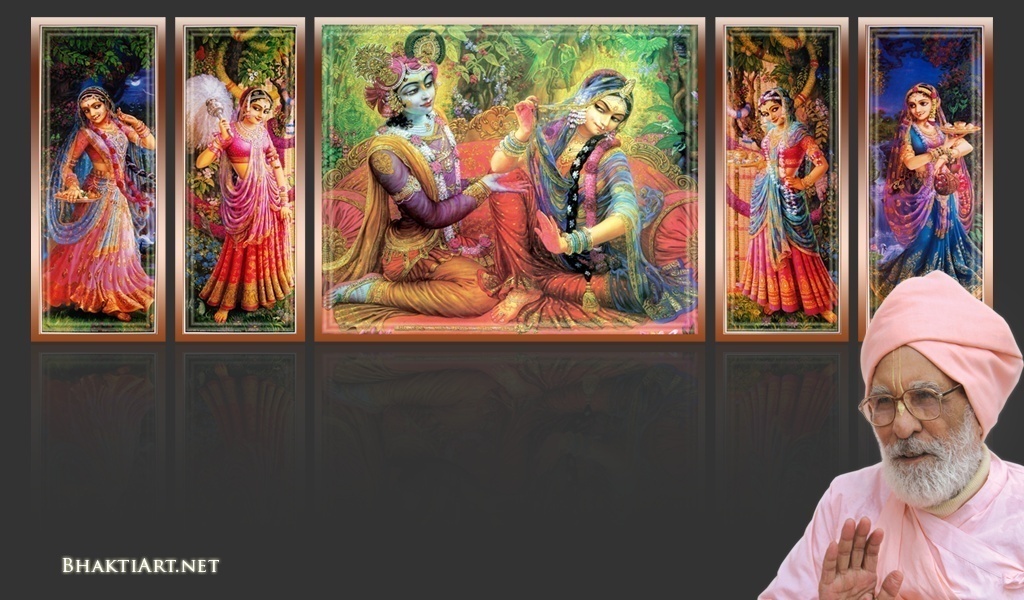 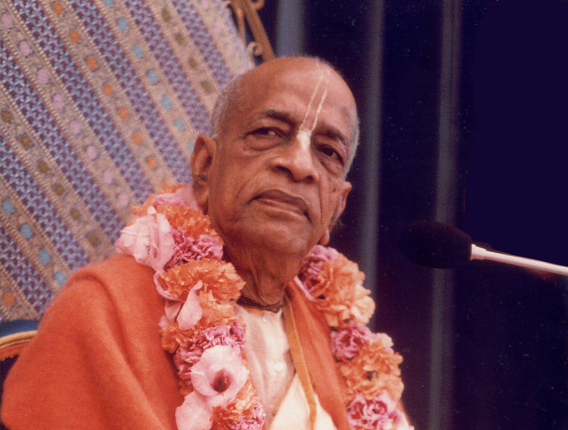 Sri Krsna Caitanya Prabhu Nityananda
Sri Advaita Gadadara Srivasadi 
Gaura Bhakta Vrinda
Hare Krsna Hare Krsna 
Krsna Krsna Hare Hare
Hare Rama Hare Rama 
Rama Rama Hare Hare
Gokul Bhajan & Vedic Studies
North Carolina, USA
1
[Speaker Notes: Om Ajnana timirandhasya, jnananjana salakaya		
Caksur unmimiltam yena, tasmai sri gurave namah		

Namah om vishnu padaya, radhikayah priyatmane		
Sri-srimad bhaktivedanta, narayana iti namine		
					
Sri krishna lila kathane sudaksham			
Audarya-madhurya gunais ca yuktam
Varam varenyam purusham mahantam			
Narayanam tvam sirasa namami			
					
He krishna karuna sindho, dina bandho jagat pate		
Gopesha gopika kanta, radha kanta namo ‘stu te

tapta kancana gaurangi, radhe vrindavaneshvari
vrsabhanu sute devi, pranamami hari priye

bhajami radham aravinda netram
smarami radham madhurasmi-tasyam
vadami radham karuna bharardram
tato mam anyasti gatir na kapi

bhaktya vihina aparadha lakshai
ksiptas ca kamadi taranga madhye
krpamayi tvam saranam prapanna
vrinde numas te caranara vindam]
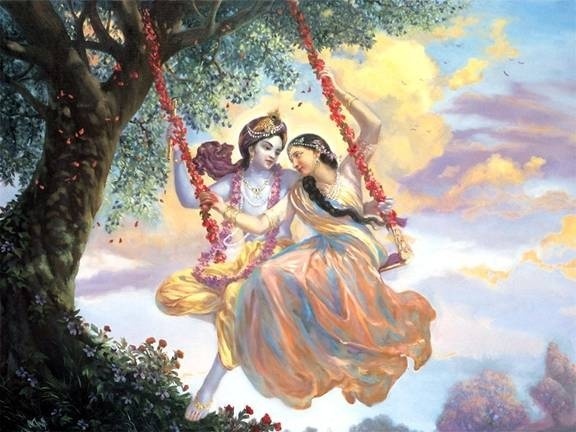 Jaya Rādha Mādhava 
	Jaya Kunja Vihārī

Jaya Gopī Jana Vallabha 
	Jaya Giri Vara Dhārī 	... (Jaya)

Yaśodā Nandana Vraja Jana Ranjana
Yamunā tīra Vana Cāri          ... (Jaya)

[ Hare Krishna Hare Krishna 
  Krishna Krishna Hare Hare
  Hare Rāma Hare Rāma 
  Rāma Rāma Hare Hare ]
2
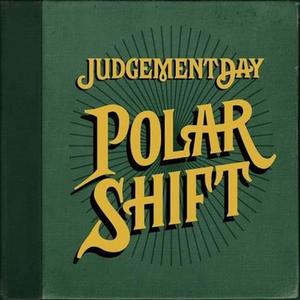 What happened to Dec 21, 2012?
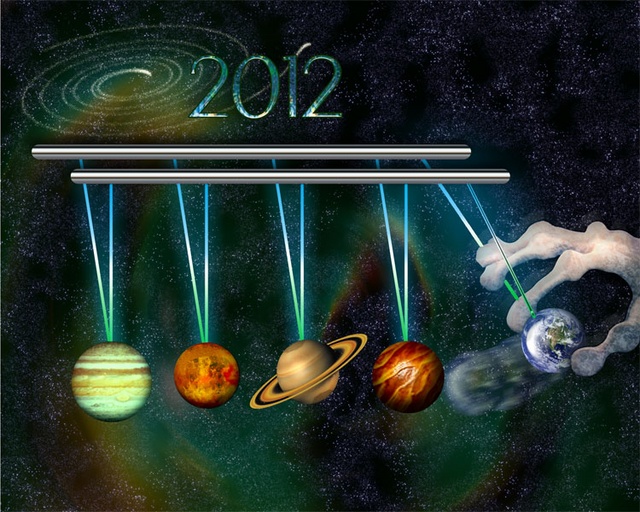 Week# 248 - Jan 04, 2013
3
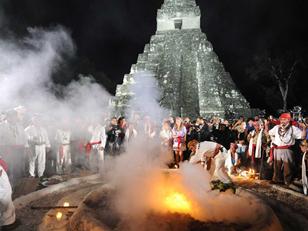 Thousands of people joined and damaged the ancient Mayan temples
4
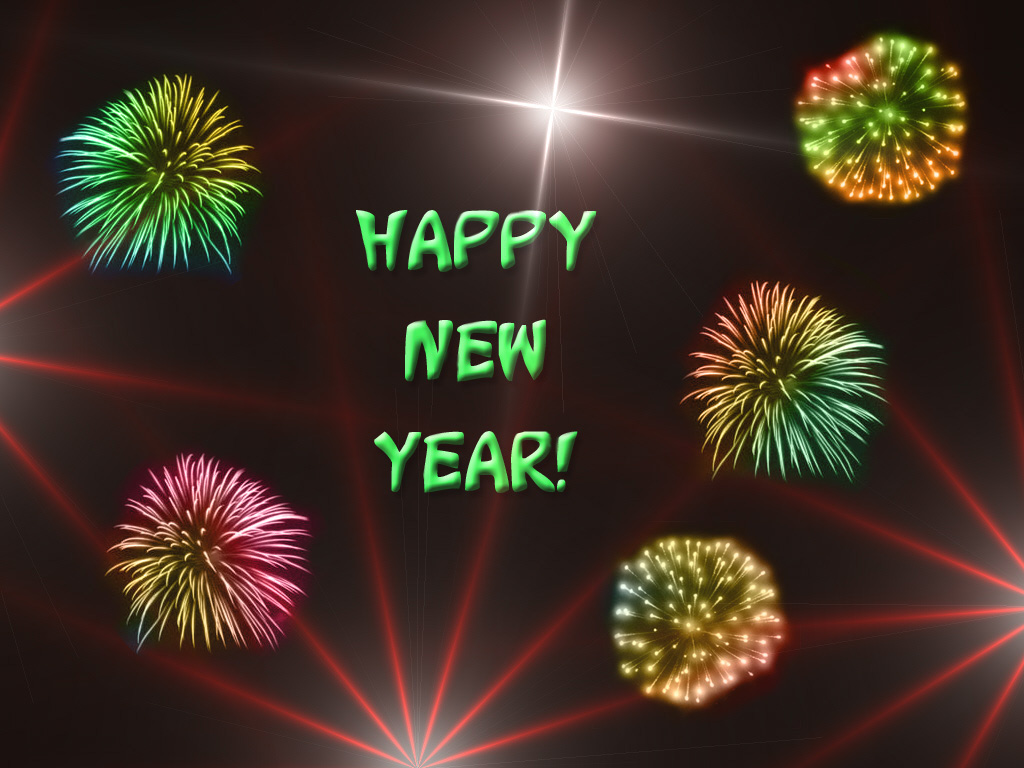 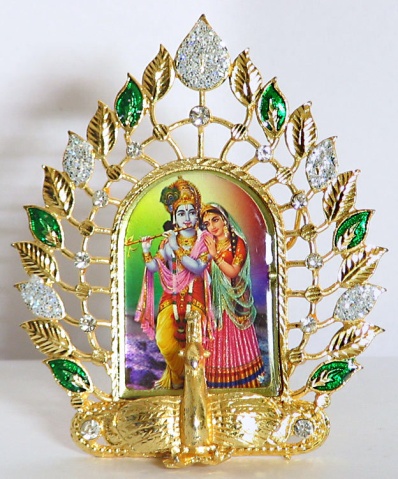 2013
5
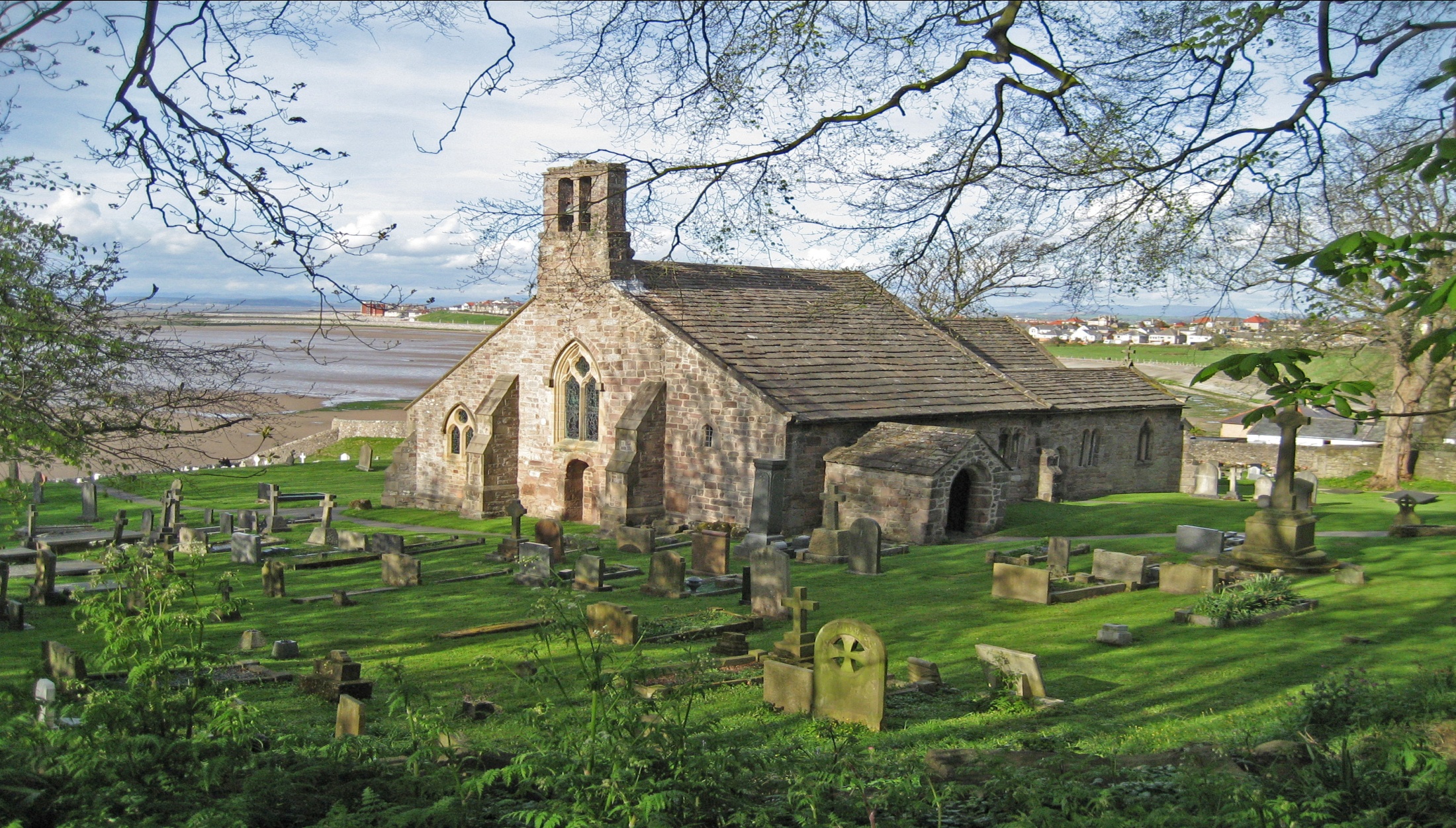 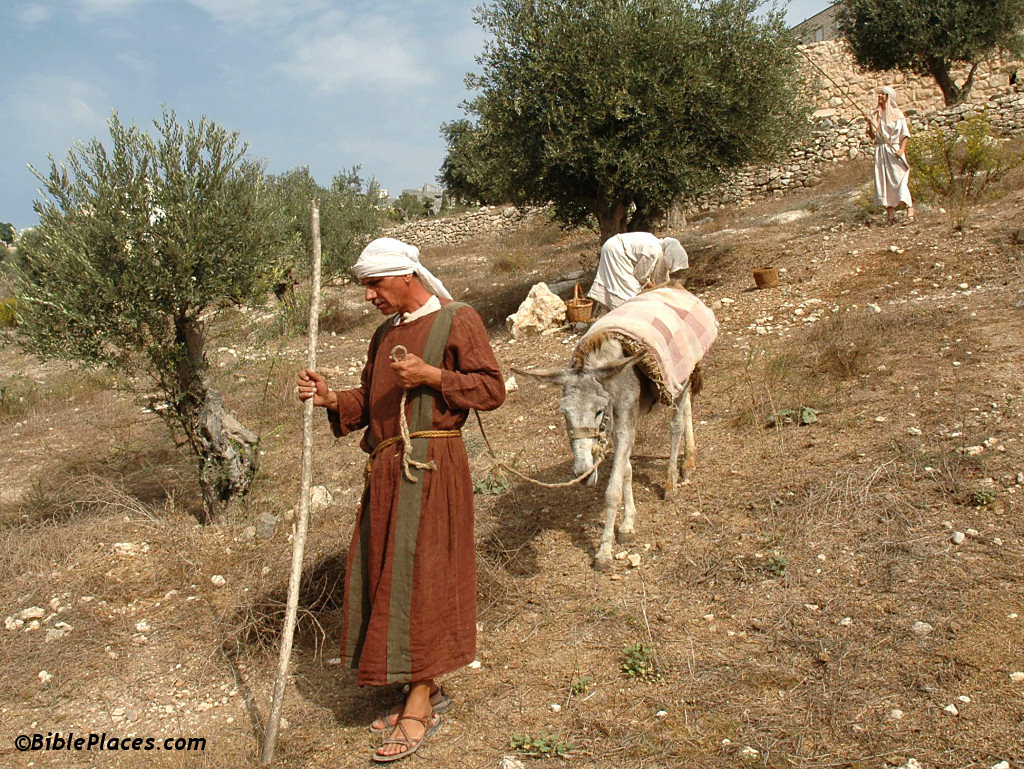 A man was visiting a strange village. In the middle was a church and grave yard!
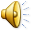 6
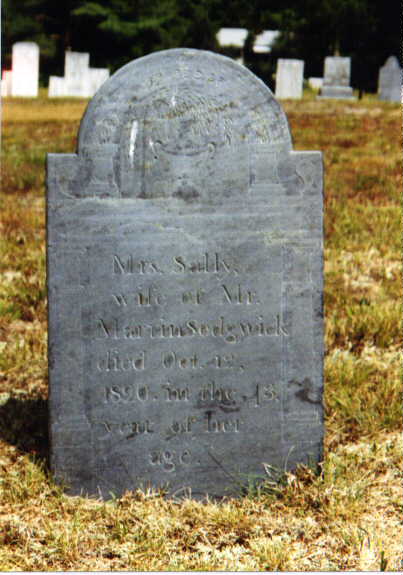 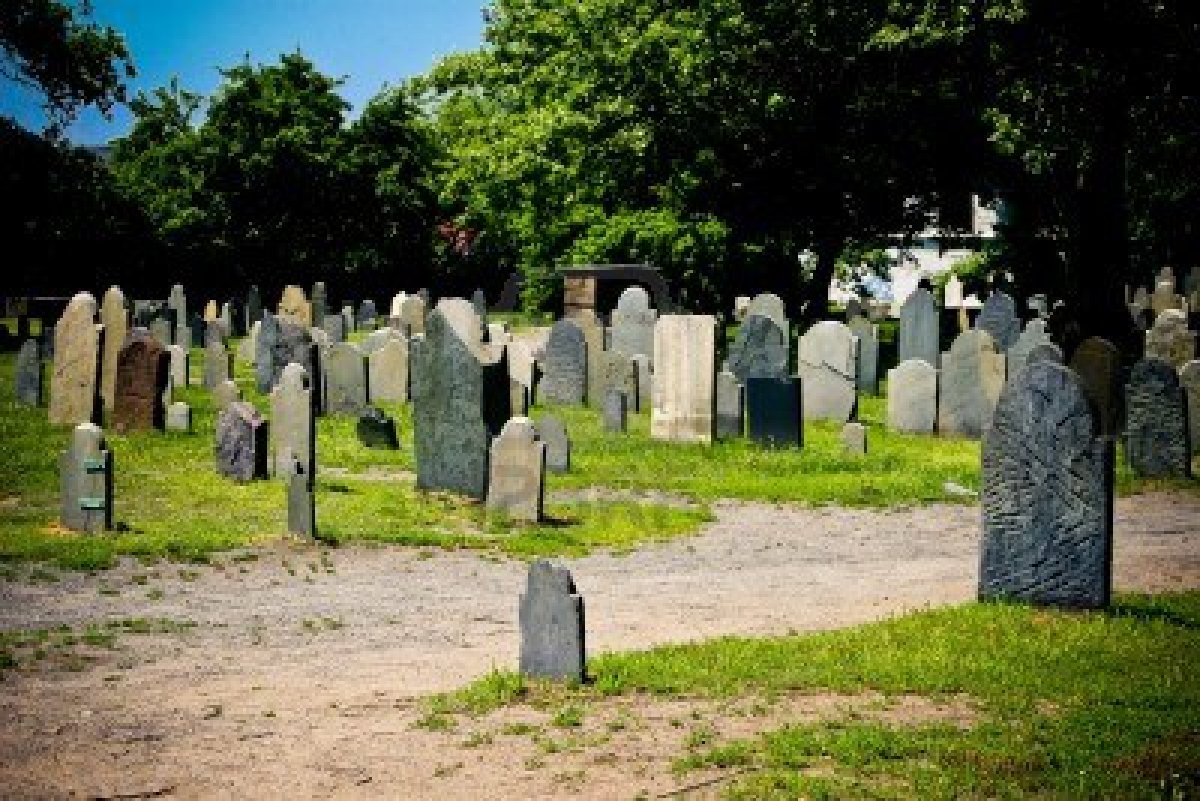 He found strange on the graves
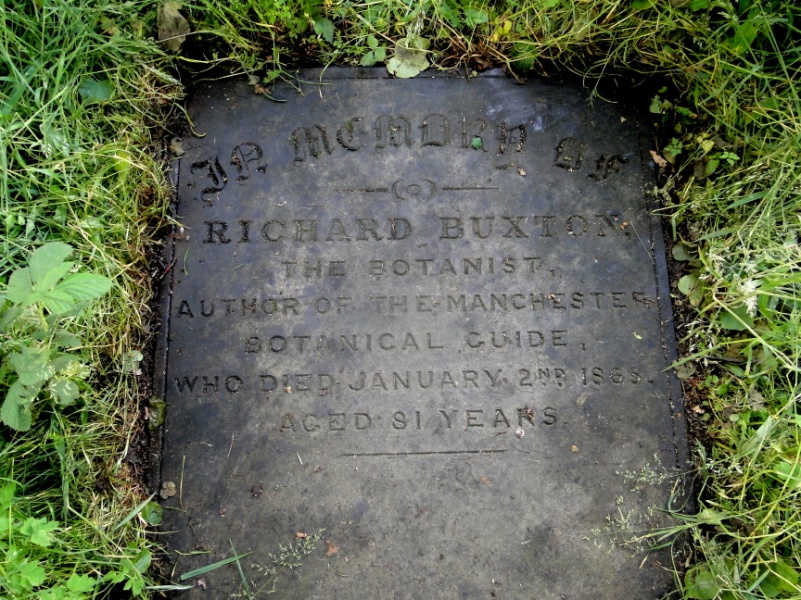 Elizebeth Gordan
Born: 19-07-1795
Died:  11-09-1859

Lived: 6 days
John White
Born: 12-04-1821
Died:  16-12-1919

Lived: 9 months
7
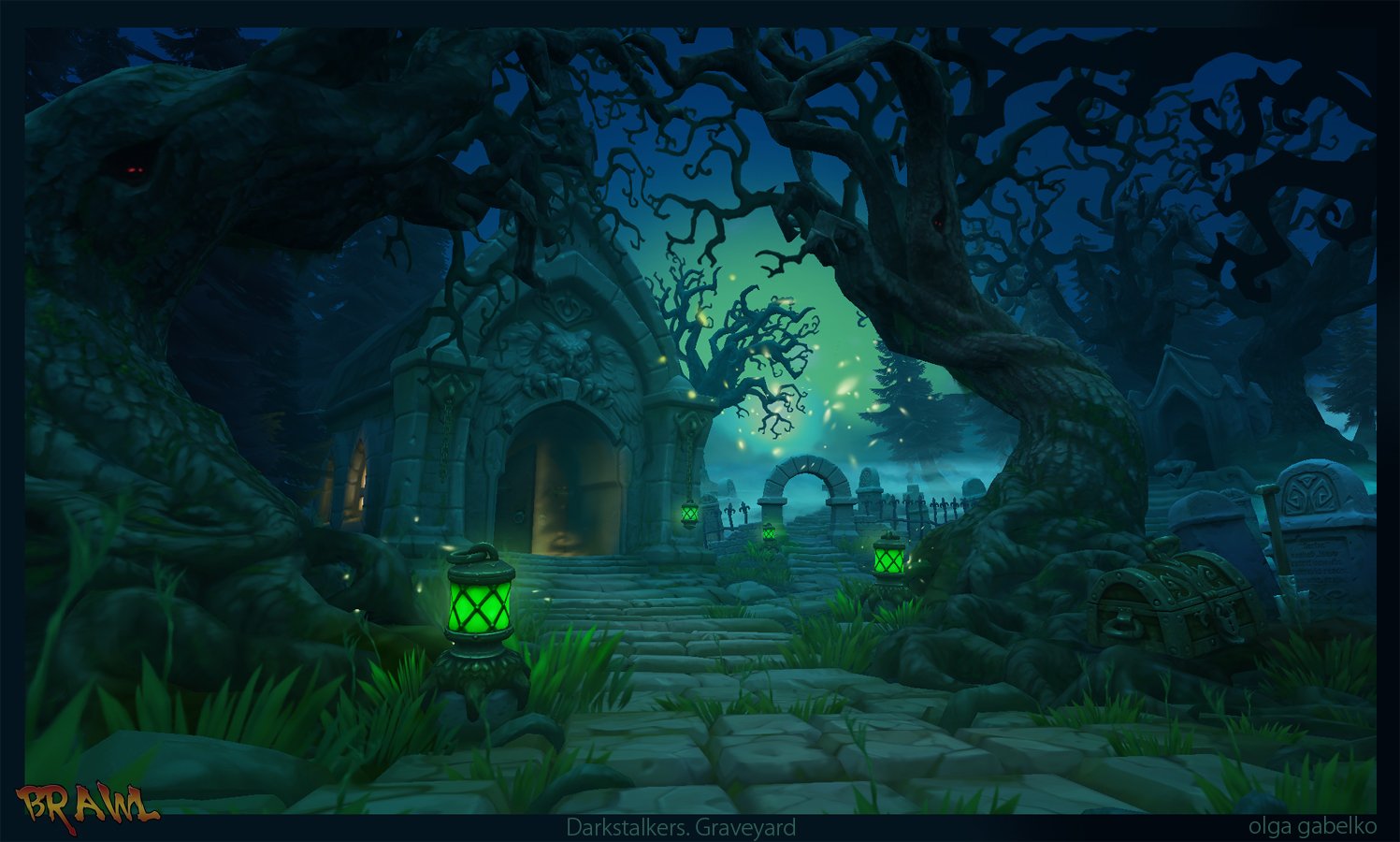 Lived time = Time spent in prayer and devotion to God!
8
Out of 24 hours in a day..
I need at least 8 hours for sleep!
And  8 plus hours for work
1 hour for driving
2 hours for TV and News!
Plus 2 full hours for gossip
Otherwise my head will break for sure!

2 hours for my favorite Soap Opera
Plus 2 hours for email & internet..
Oh my God! Where is my time for doing my shopping?
I  have not yet even eaten!
O God! Why did you give me only 24 hours in a day?
If you gave more, I would have used it for You!

Sorry God!
I don’t have time for the prayer!
I really swear you!
I don’t have any time for You!
If I find any time, I can write the prayer on a wall
So that you Youself can read it all !
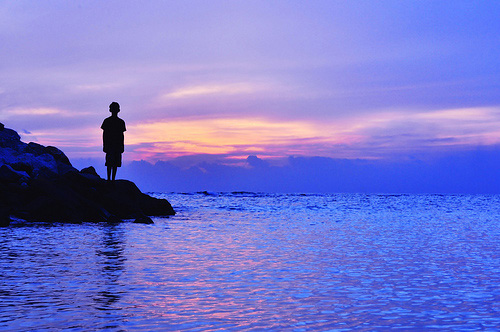 How much time I am really living?
9
What is the GOAL of human life?
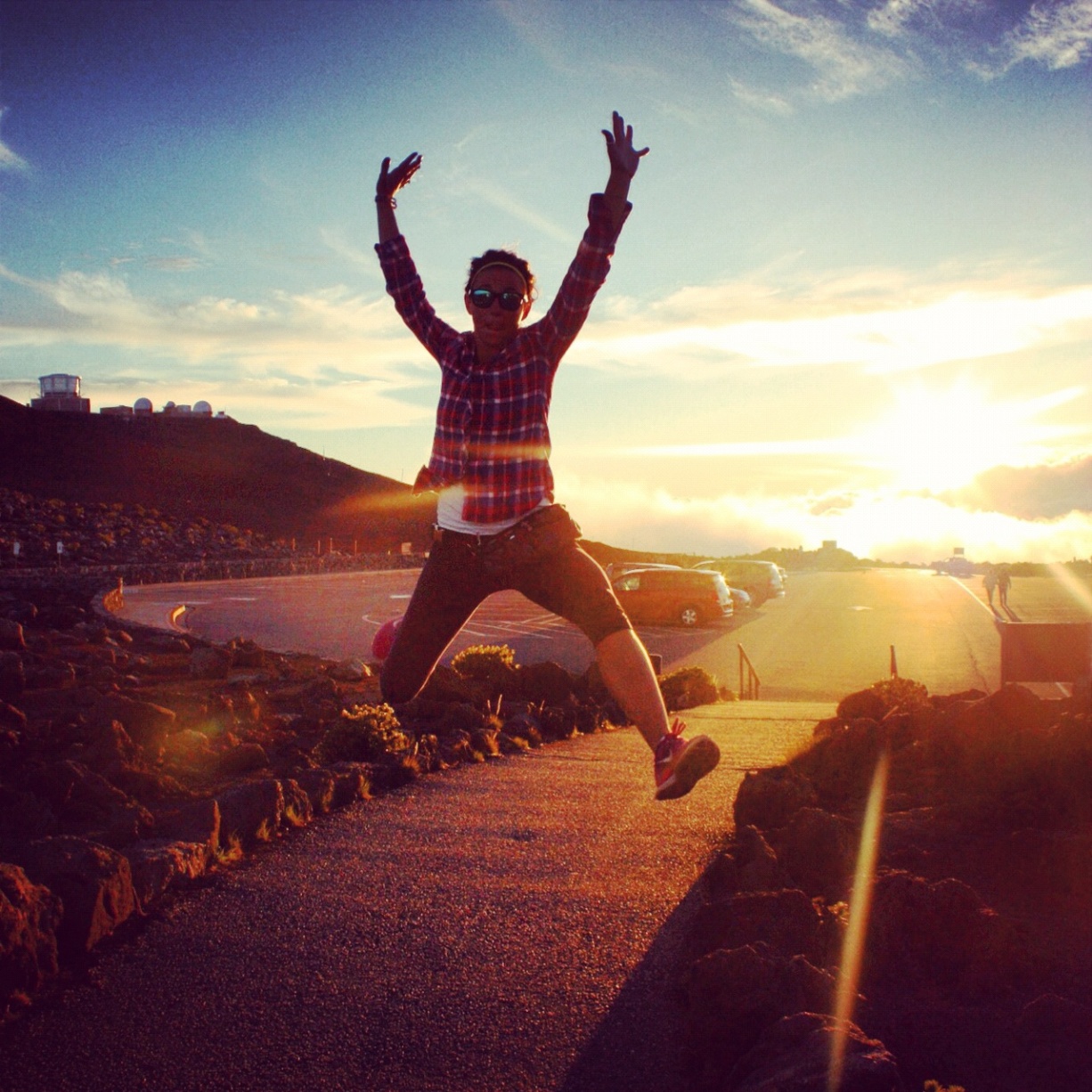 Hurray! 2012 has gone!
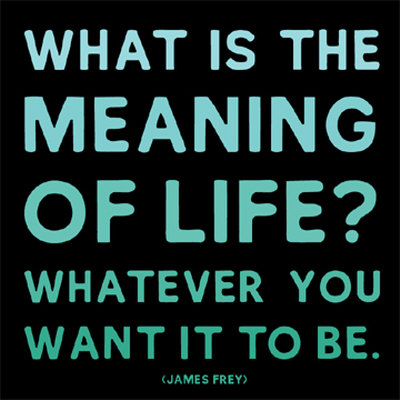 Looking for 2014..!
10
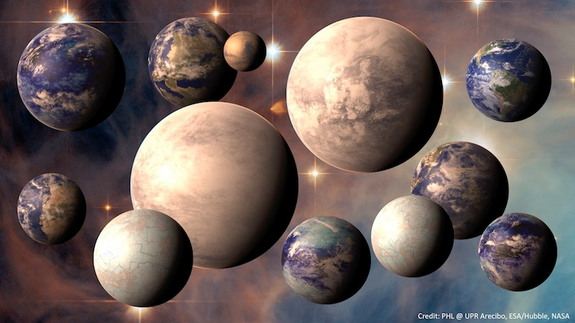 Now scientists say: There are at least 100 Billion Alien planets in our milky way itself!
Do you want to live in every one of them?
11
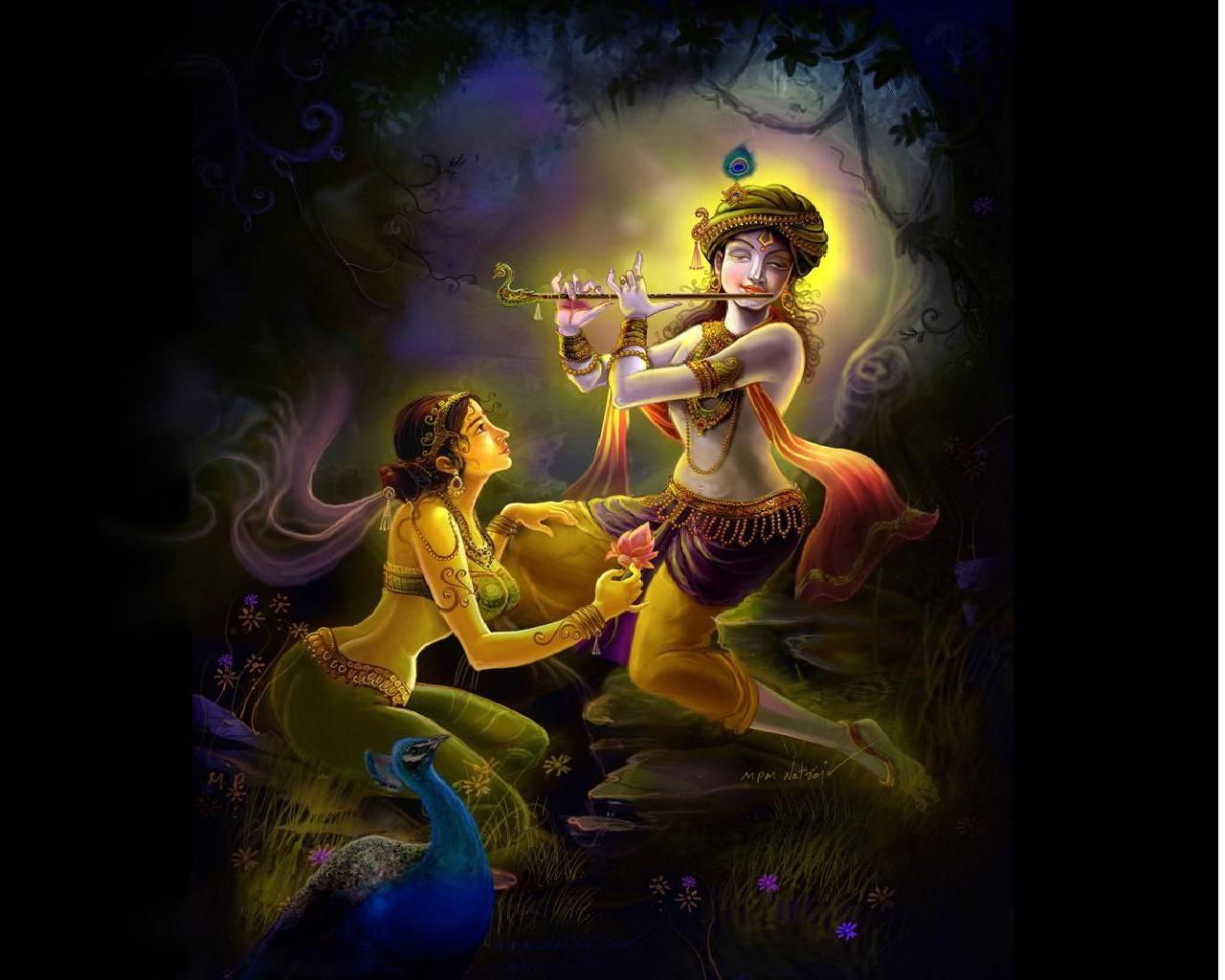 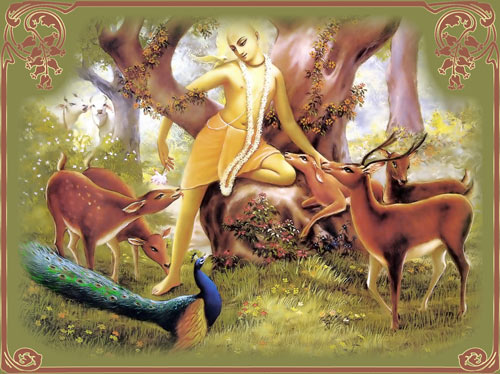 What is the topmost goal of Jiva?
Krishna Prema!

Our very nature is serving!
Jivera svarupa haya
Krsnera nitya dasa

Serve with Prema!
12
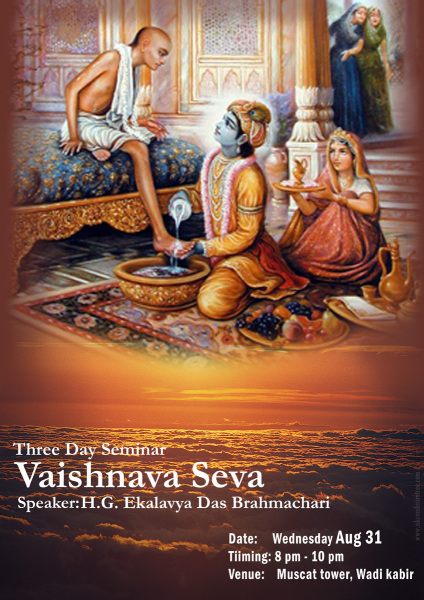 There are only 2 things important
Prabhu kahe vaiṣṇava sevā
   Nāma sankirtana	
Dui kara śīghra pābe  
   Śrī Krṣṇa caraṇa
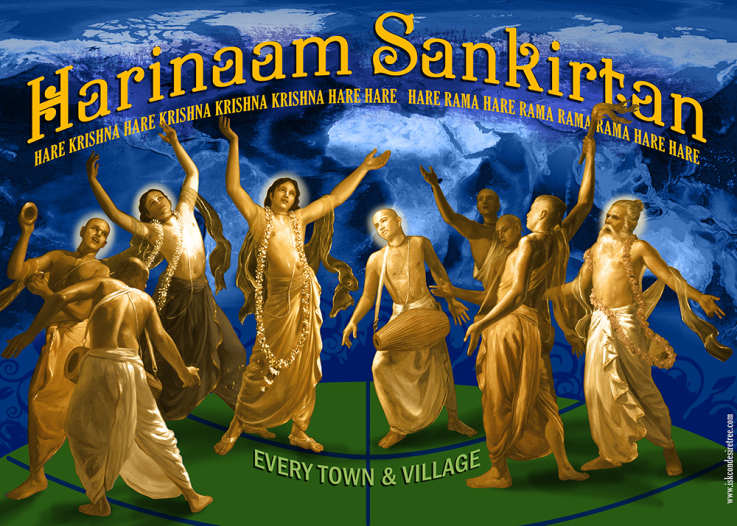 13
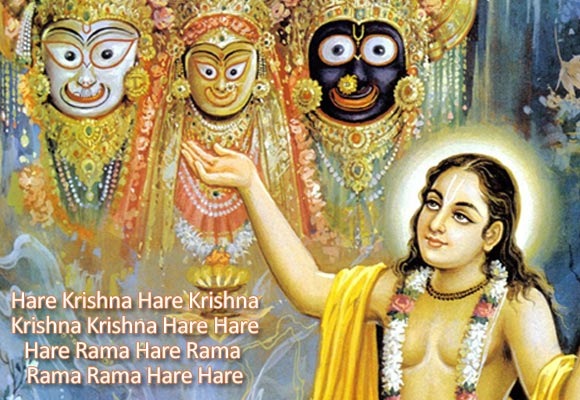 3 mins
14
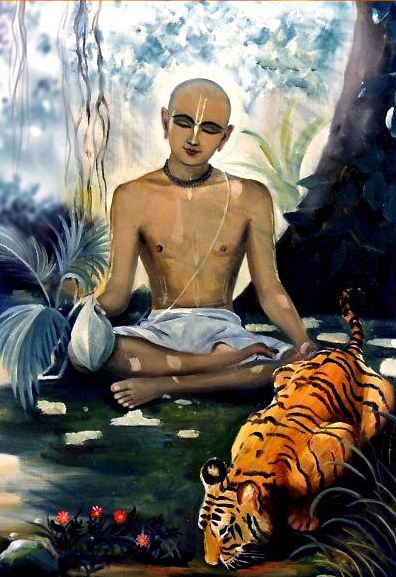 How many names did Namacharya Haridas Thakur chant minimum everyday?
300,000
(3 Lakhs)
About 180 rounds
15
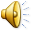 Why am I not able to chant ?
Nama Aparadha
Vaishnava Aparadha
Pride
Ego
and so on…
16
Who can chant ?
Trṇād api sunīcena
Taror api sahiṣṇunā
Amāninā mānadena
Kīrtanīyah sadā harih
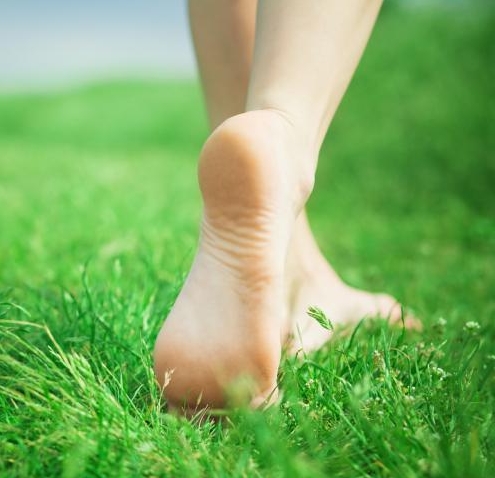 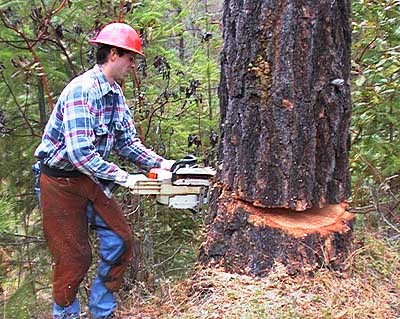 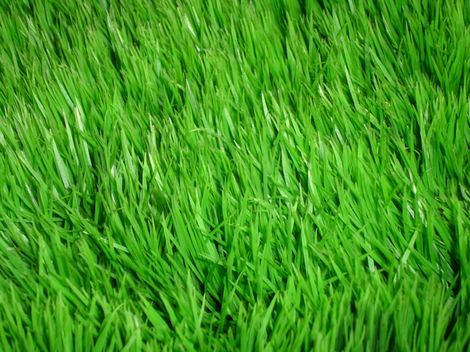 17
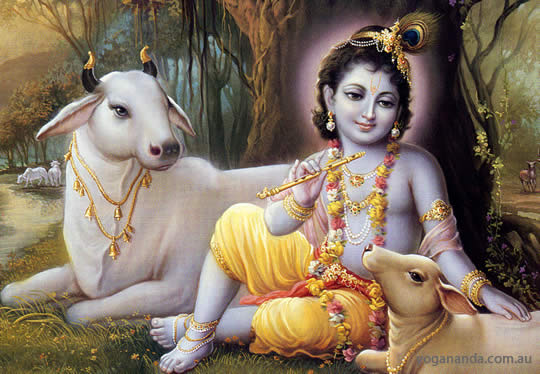 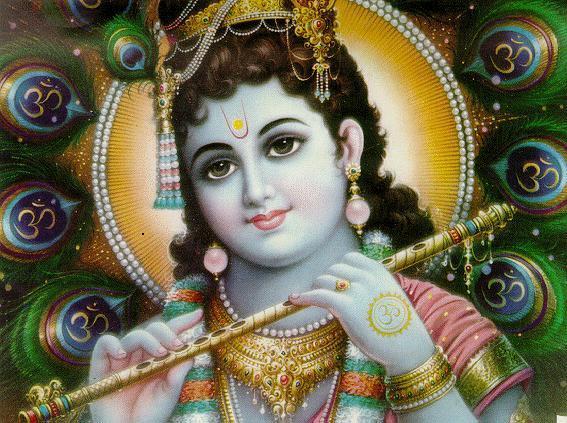 Kṛṣṇa Kanhaiyā Jaya Gopāl
Kanhaiyā Lāla Sri Gopāl
Jaya Gopāl Jaya Jaya Gopāl,
Jaya Jaya Jaya Jaya Śrī Gopāl ..(Kṛṣṇa)

Yaśodā Nandana Jaya Gopāl
Yamunā Tīra Sri Gopāl
Gokula Rakṣaka Jaya Gopāl
Govardhana Dhara Sri Gopāl   .. (Kṛṣṇa)

Nandana Bāla Jaya Gopāl
Navanīta Cora Sri Gopāl
Ksira Śayana Jaya Gopāl
Kṛṣṇa Keśava Sri Gopāl           .. (Kṛṣṇa)
E-18
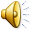 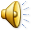 18
Gita
Krishna
Arjuna
Gurudeva
Gokula
Bhakta
Sankirtana
Vrindavana
Govardana
Radhakunda
We are going to play a small game now!
Each child should have one 5x7 index card and a pencil..
19
Essence of Gita
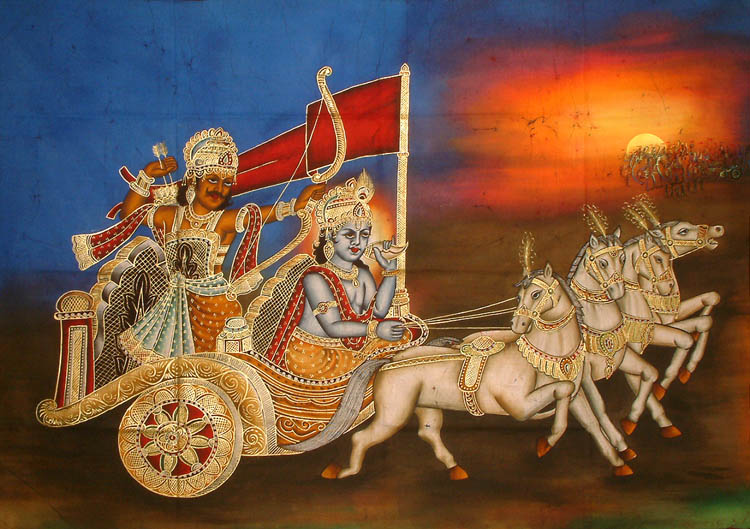 20
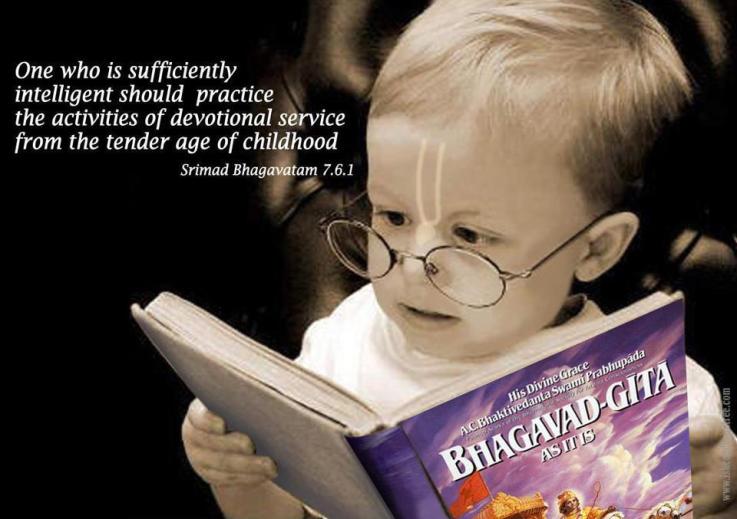 Who should read Bhagavad Gita?
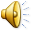 21
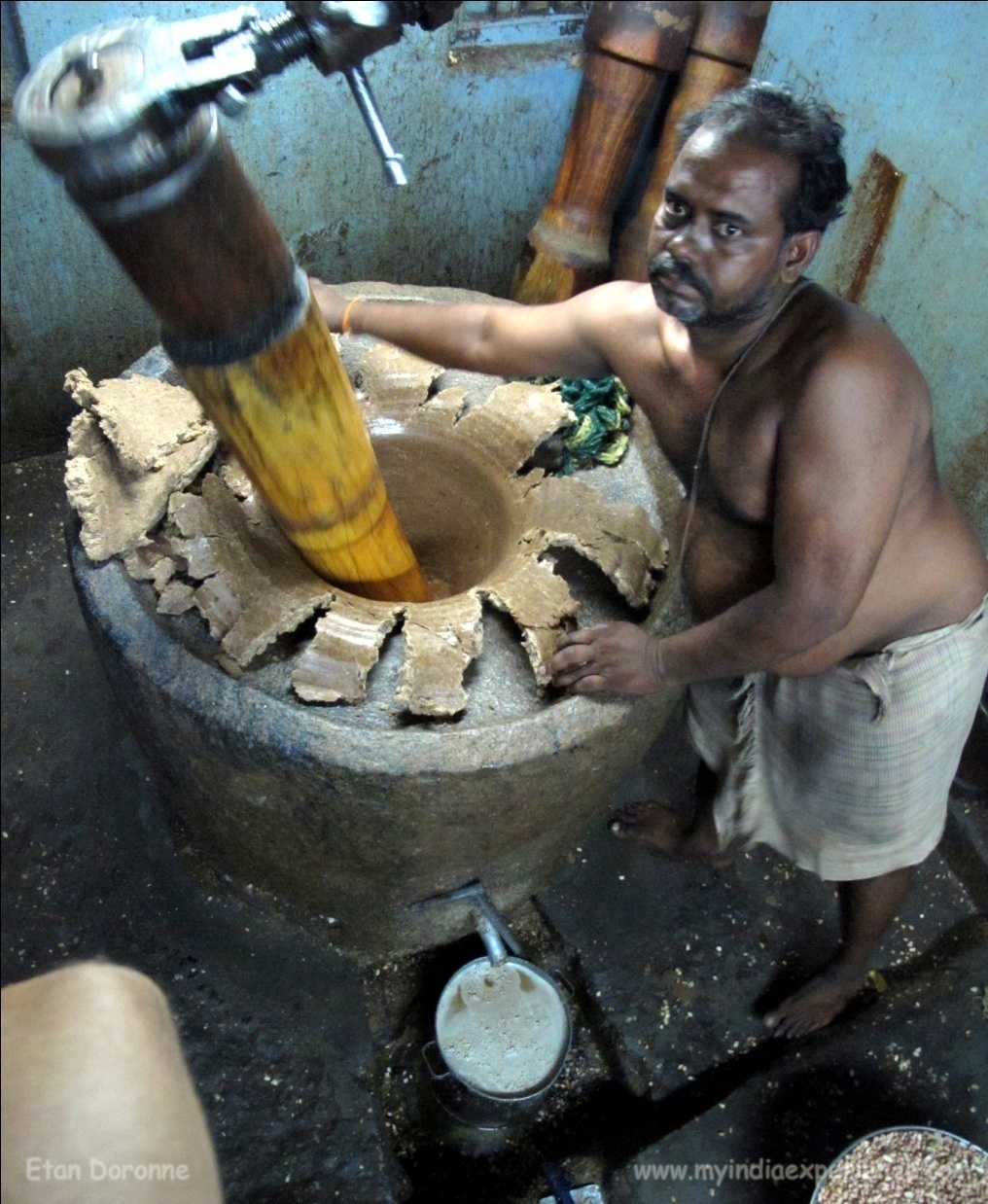 But, how can we get the ‘essence’ of Bhagavad Gita?
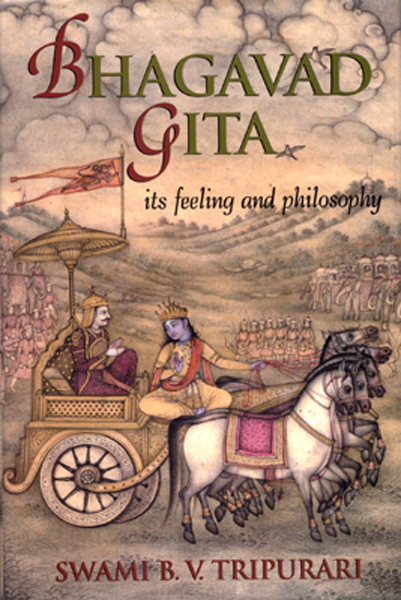 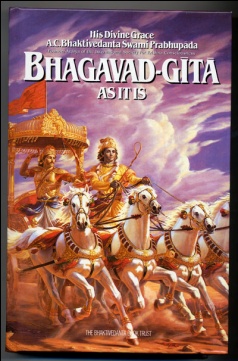 Extracting Machine
22
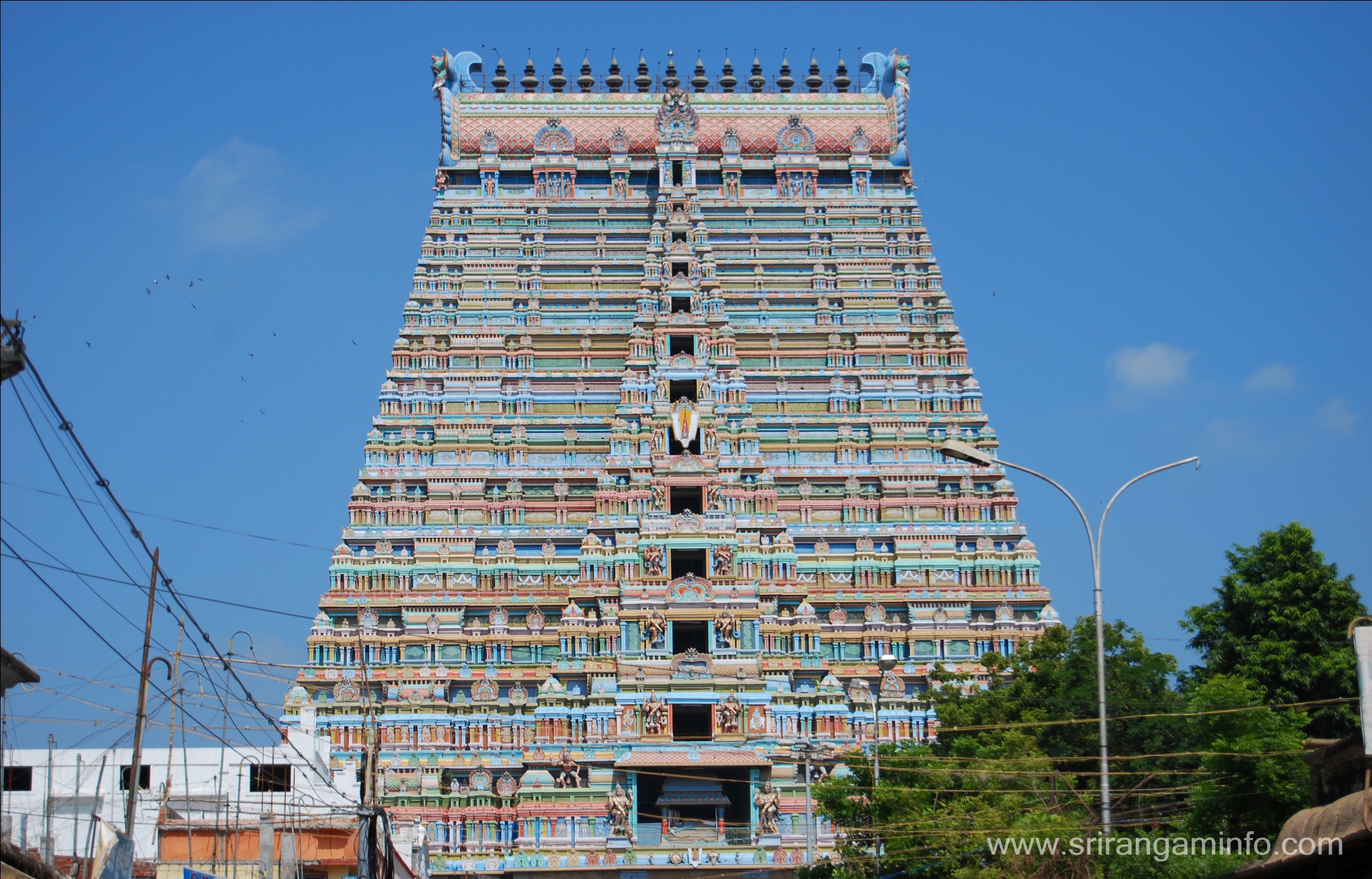 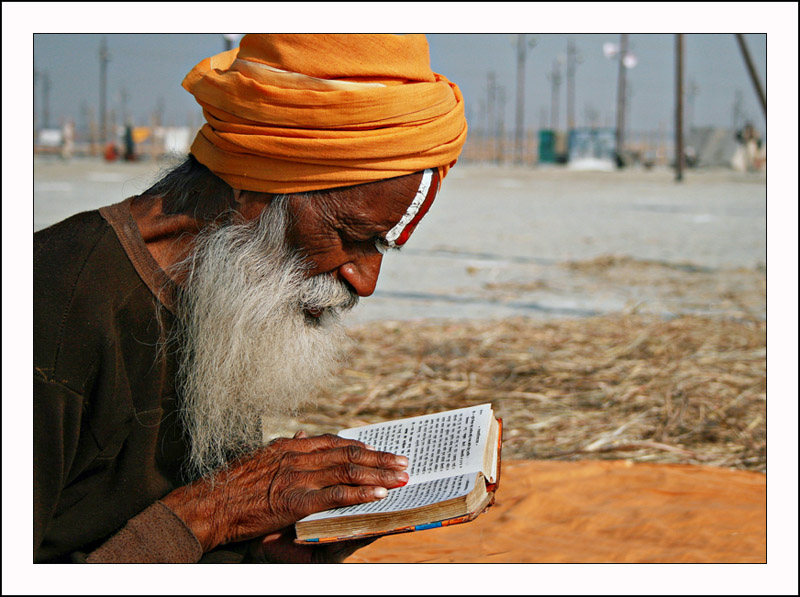 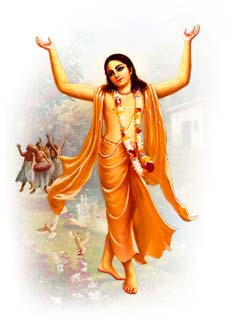 23
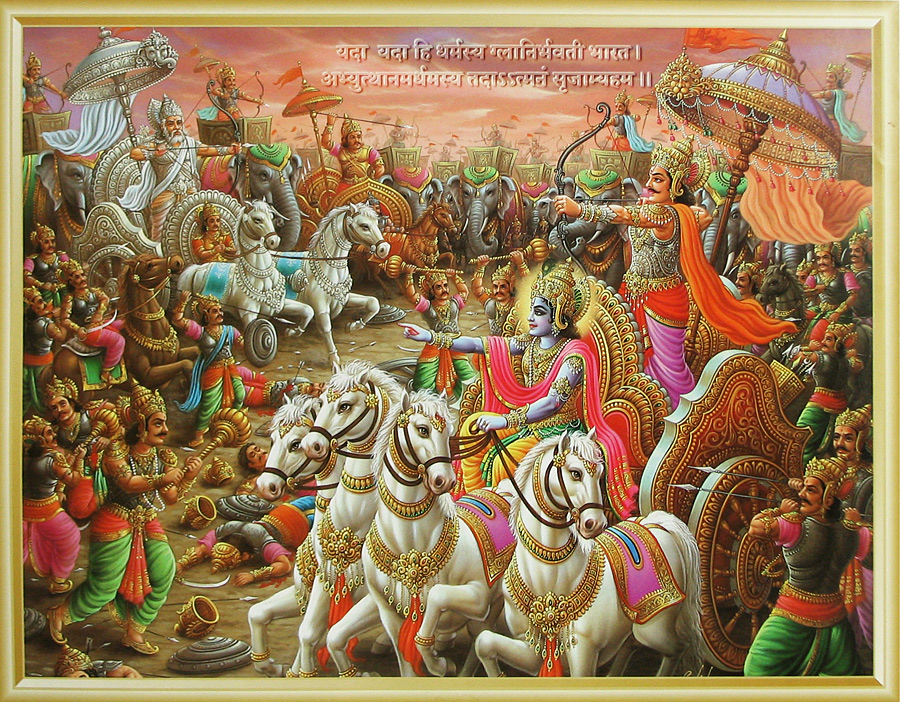 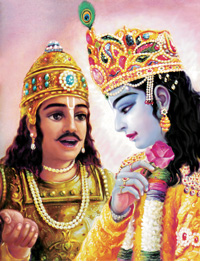 Gita has contradictions from starting to end.!
First Krishna says, do your dharma..
But what is at the end?
24
G2-04
Sarva-dharmān parityajya
Mām ekam śaraṇam vraja
Aham tvām sarva pāpebhyo
Mokṣayiṣyāmi mā śucah  (B.G 18.66)
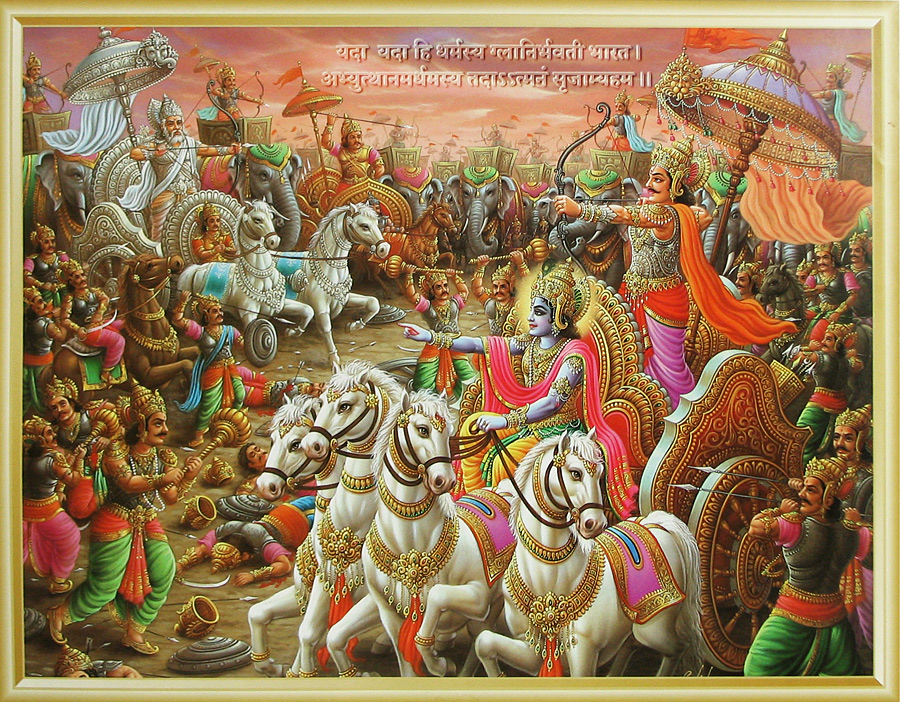 Vedic Studies deck…
Devarṣi-bhūtāpta nrṇām pitrṇām
Na kinkaro nāyam rṇī ca rājan
Sarvātmanā yaḥ śaraṇam śaraṇyam
Gato mukundam parihrtya kartam ........ (S.B. 11.5.41)
25
1. General Instructions
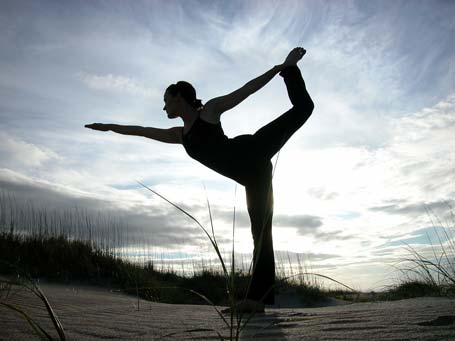 We are not bodies
Disciplines and Yoga
Nature of souls
Goal of jivas
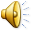 26
2. Secret Instructions
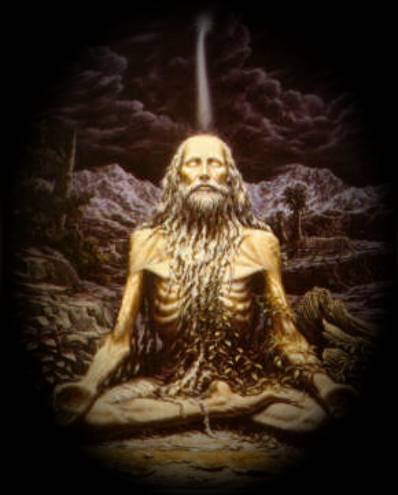 What is Brahman
 Liberatation
 Offering fruit of duties
27
3. More Secret Instructions
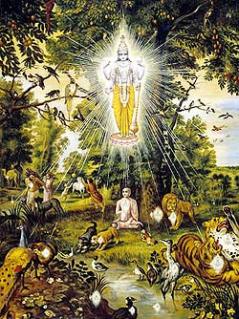 Fallible souls
Infallible souls
Jivatma
Paramatma
Yogas & Yogies
28
4. Most Secret Instructions
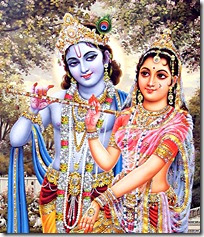 Guhyatam (Ch-9)
Bhakti Yoga
29
Starts With
Ends With
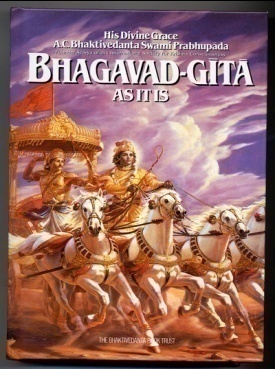 War
Saranagati
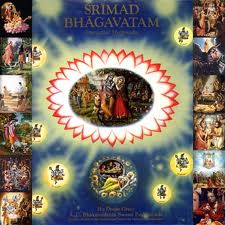 Sarnagati
Nama Sankirtan
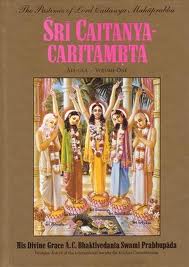 Nama Sankirtan
Prema
30
G2-03
What is the essence of Bhagavad Gita?
Man-manā bhava mad-bhakto
Mad yājī mām namaskuru
Mām evaiṣyasi satyam te
Pratijāne priyo ’si me       B.G 18.65
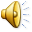 “Offer your mind to Me; become My bhakta; Worship Me and offer obeisances to Me. In this way, you will certainly come to Me. I promise you this truthfully because you are very dear to Me.”
Click for Vedic Studies
31
Similar one you studied earlier
Man-manā bhava mad-bhakto
Mad yājī mām namaskuru
Mām evaiṣyasi yuktaivam
Atmānam mat parāyanah    B.G 9.34
Engage your mind always in thinking of Me, become My devotee, offer obeisances to Me and worship Me. Being completely absorbed in Me, surely you will come to Me.
32
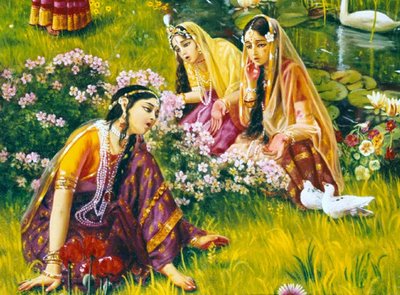 Man manā bhava…
Gopi Gita – Let us sing 1 to 9
Tava kathāmrtam tapta-jīvanam
Kavibhir īditam kalmaşāpaham
Śravaņa-mangalam šrīmad ātatam
Bhuvi grņanti ye bhūri-dā janāh
9
Click here for full deck…
34
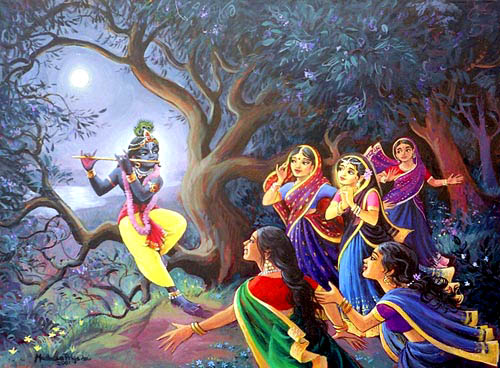 Vraja Gopis are the topmost example in remembering Krishna always…
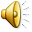 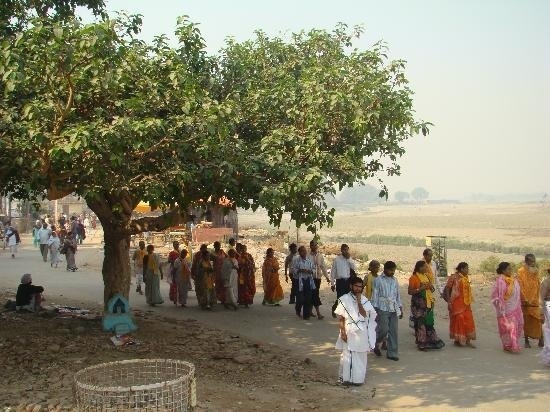 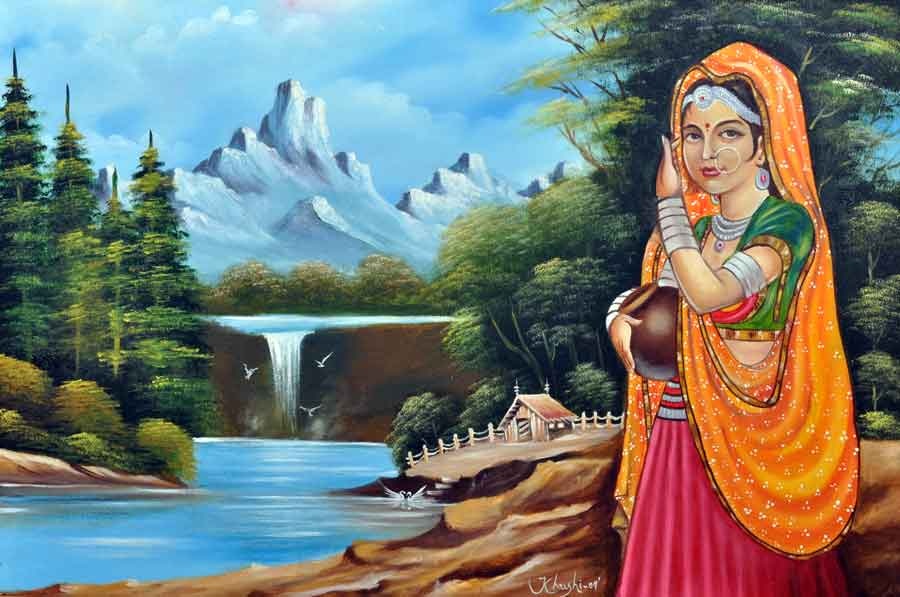 Once a newly married girl came to Vrindavan to live with her husband…

(Only after accumulating so much sukrti one gets that fortune)
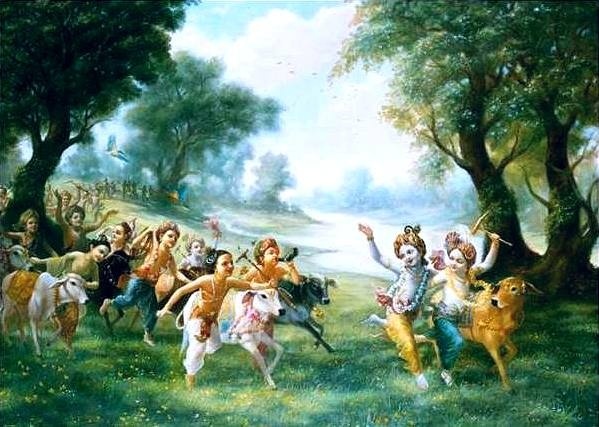 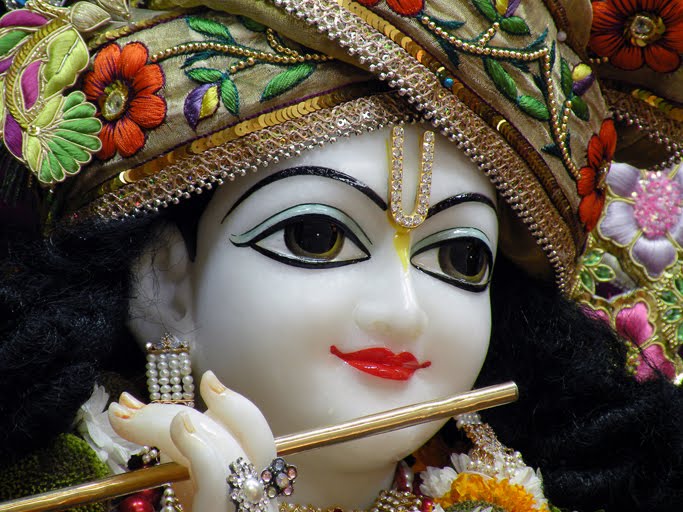 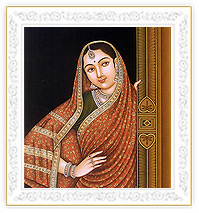 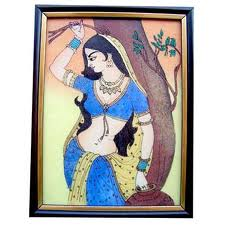 She heard about people flock to see Nanda Nandana herding the cows.
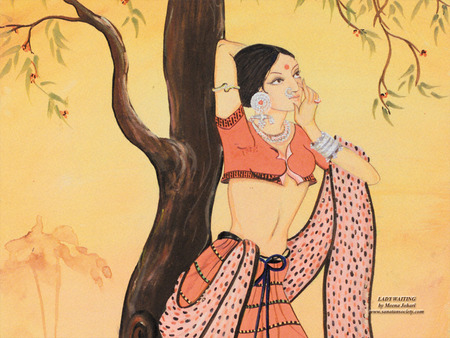 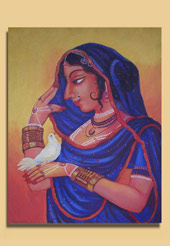 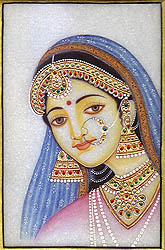 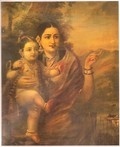 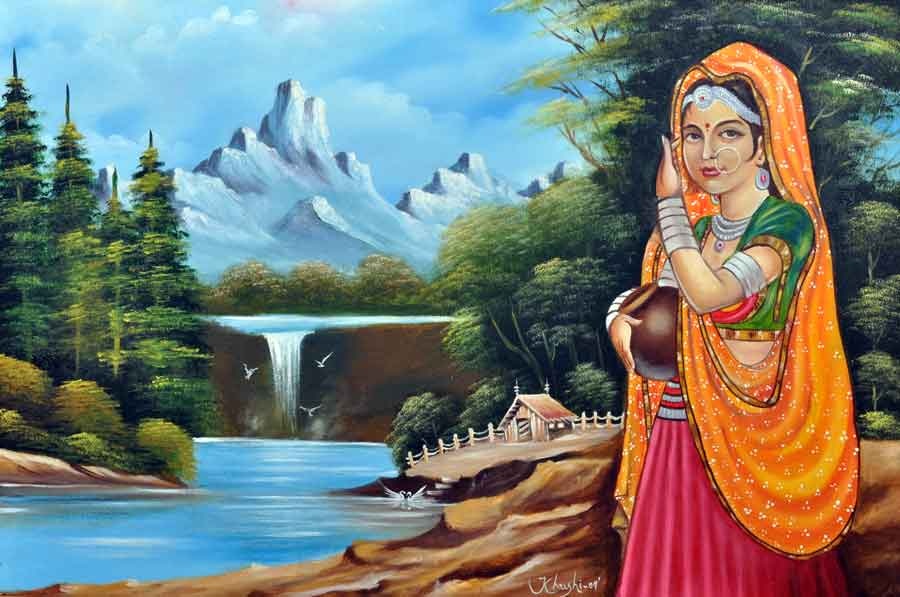 She asked her mother-in-law for permission to go outside and see..
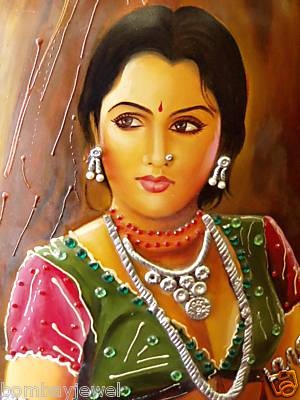 But she was denied about a black snake. She was locked into the house.
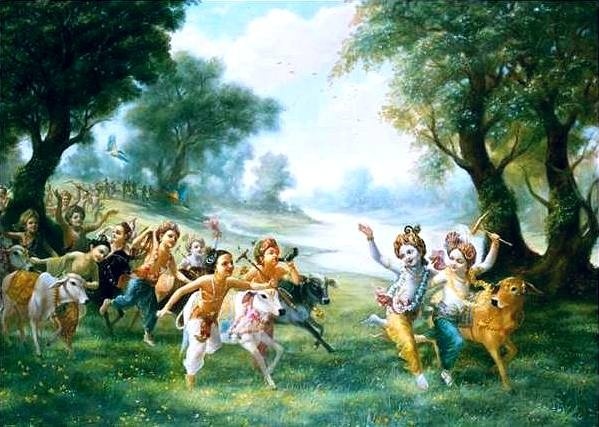 Soon, she heard bugles and the gentle flute sound coming…
She could see outside only thru a key hole..
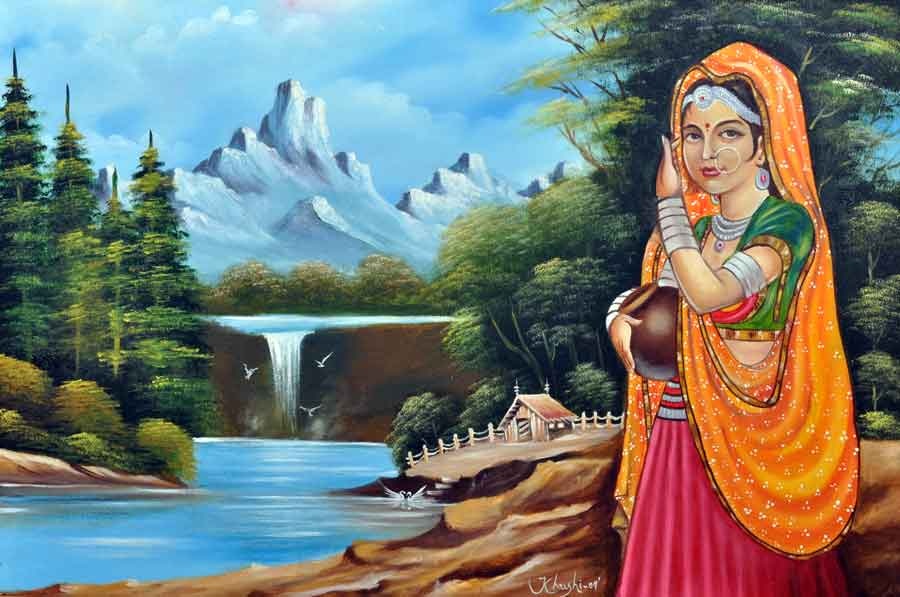 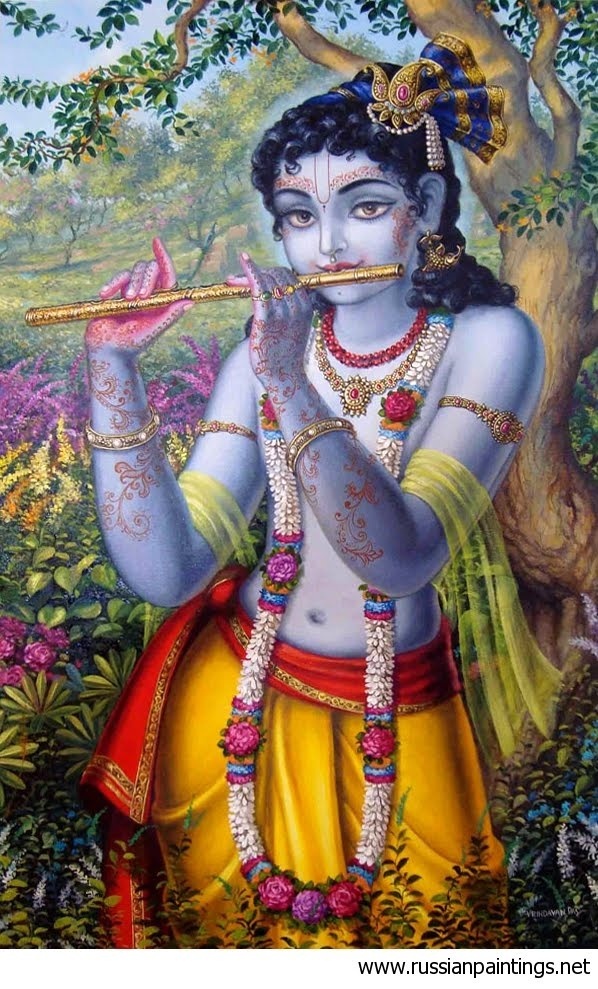 She peeked through the key hole of the door…
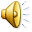 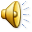 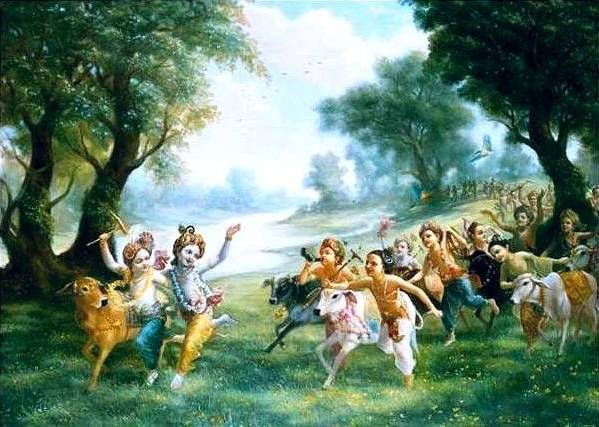 Krishna left the place as if nothing happened!
The dust was slowly settling…
The flute and sounds of His friends were fading away..
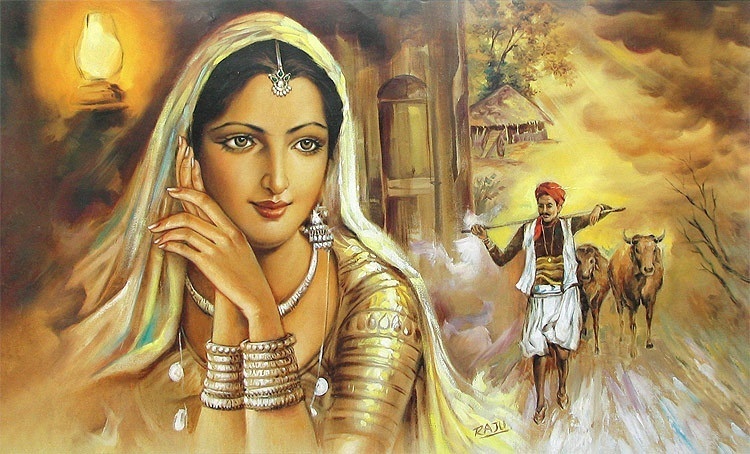 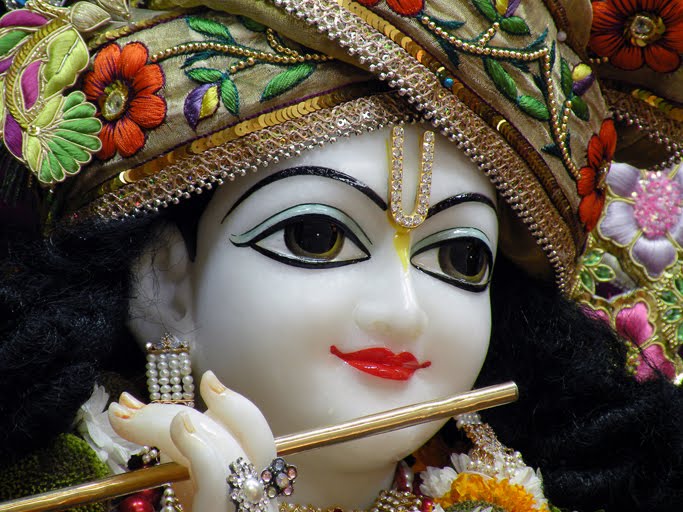 But, to the gopi.. 
Her heart was stolen! 
She can never ever get it back!

Krishna left as if nothing happened.!
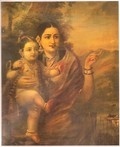 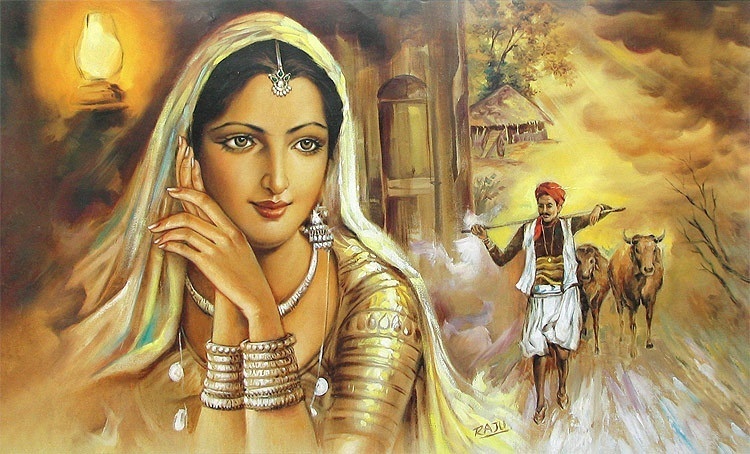 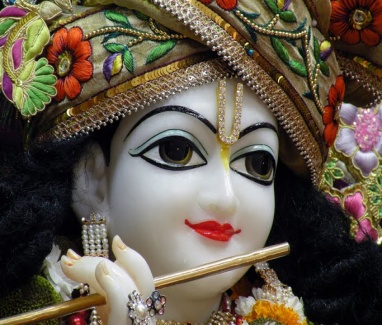 Her mother-in-law and sister-in-law returned, they were shocked to see her like a statue!
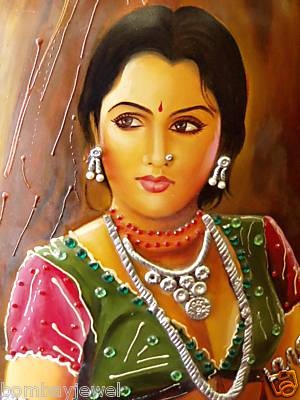 They immediately understood what might have happened…!
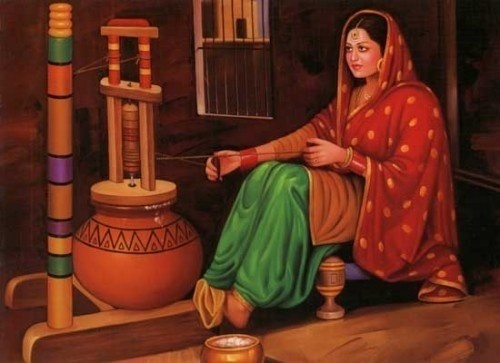 “Go and churn the butter!..” shouted the mother-in-law so that she can forget the incident….
But, thinking it as yogurt pot she took a mustard pot and started churning.!
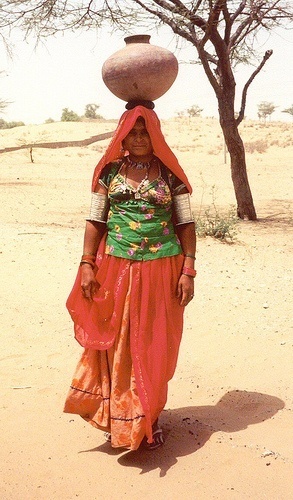 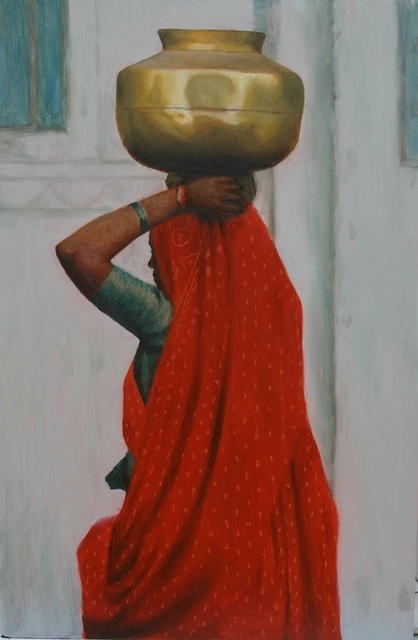 When that did not work, she wanted to give some work where she can see the outside to forget the thoughts…
They asked her to fetch water from the well, and also gave a baby on her lap
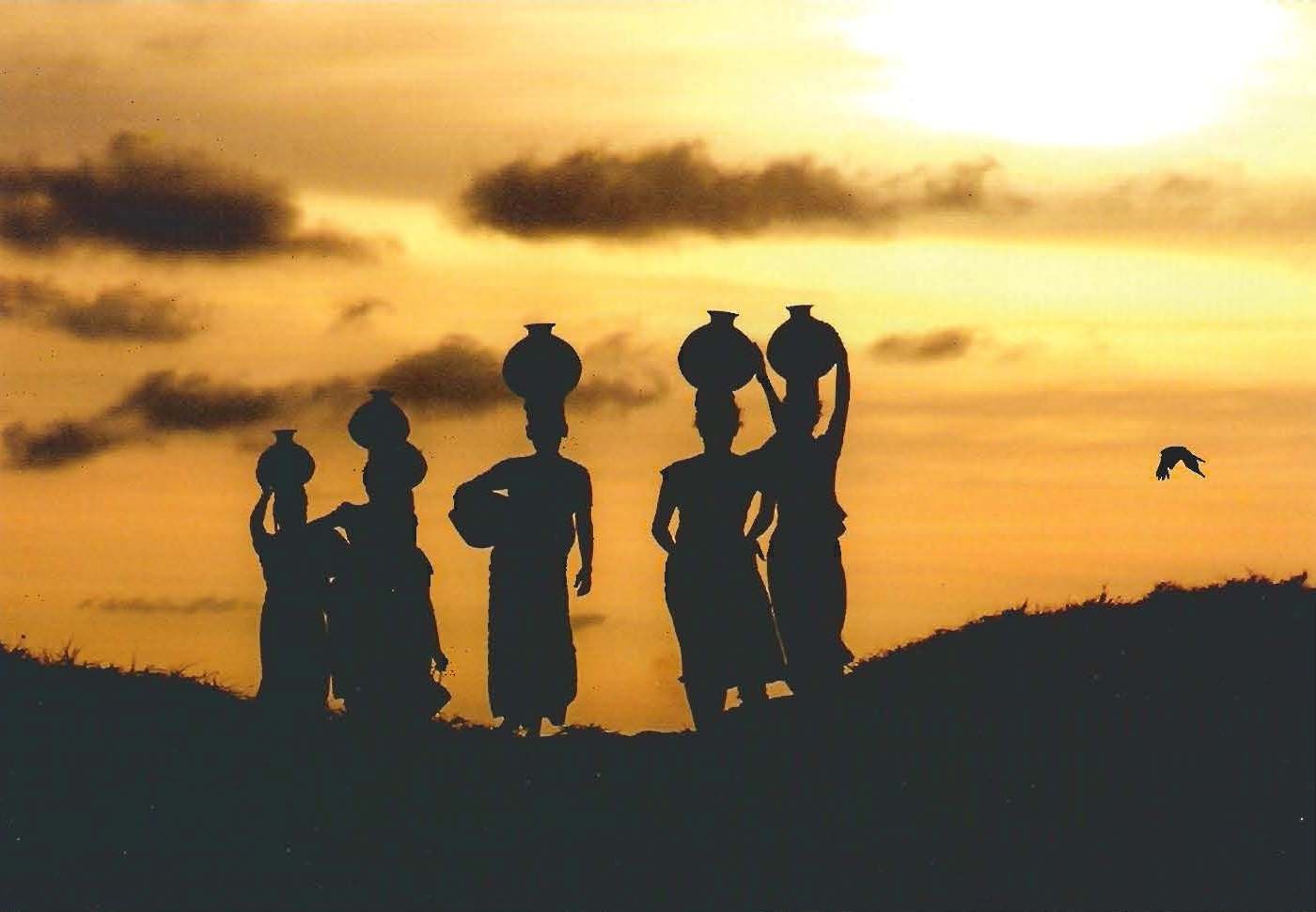 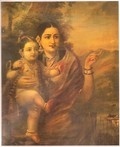 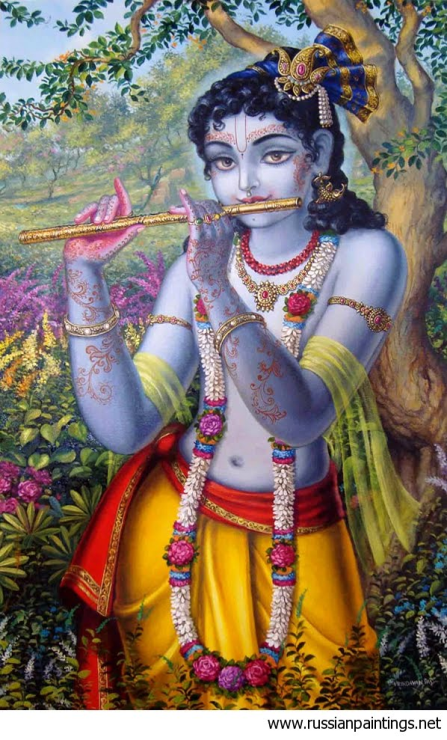 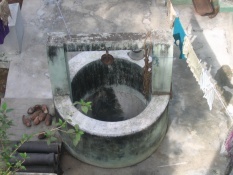 What did she do at the well?
She was like mad…  
Did not know what she was doing!
What did she do?
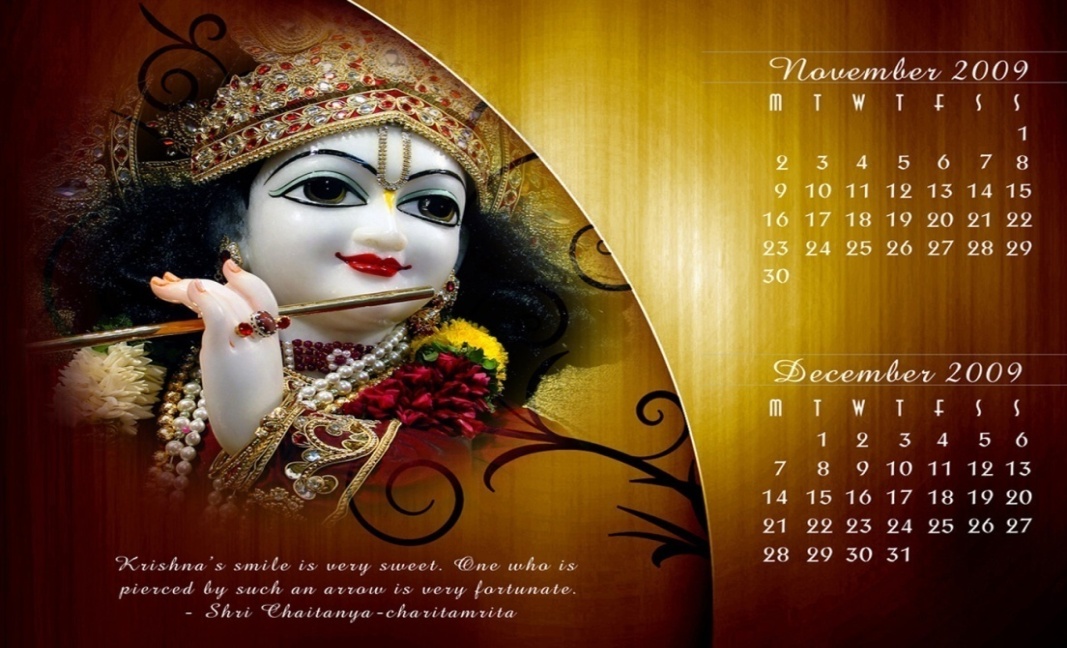 Bhakta āmā preme bāndhi-
Yāche hrdaya-bhitare
Yāhān netra pade tāhān
Dekhaye āmāre
Lord Krishna says, “My pure devotee binds Me in his heart with the ropes of prema, and sees only Me wherever he looks..”
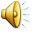 46
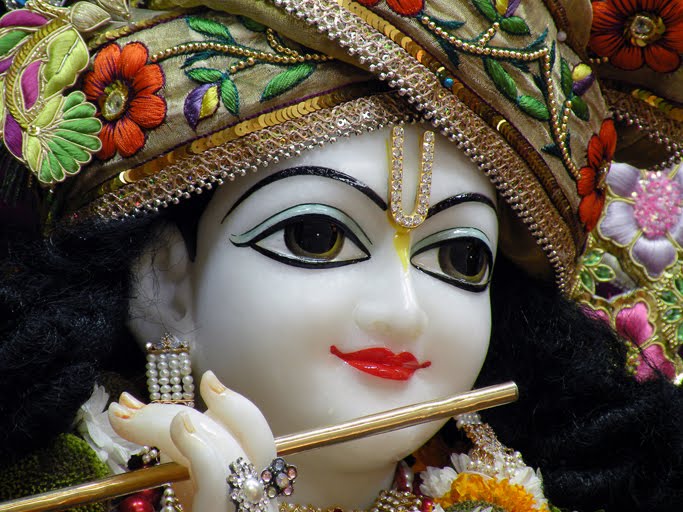 That Gopi got the highest form of Krsna Bhakti because …?
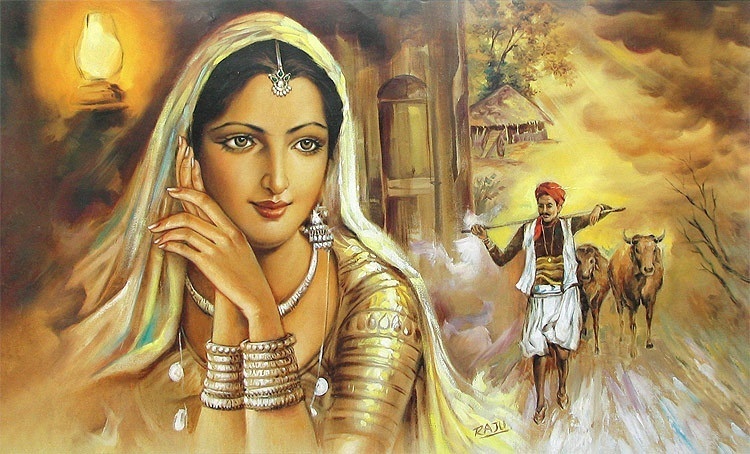 Man mana bhava!
47
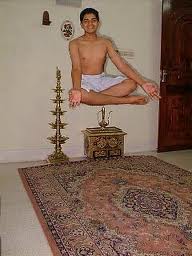 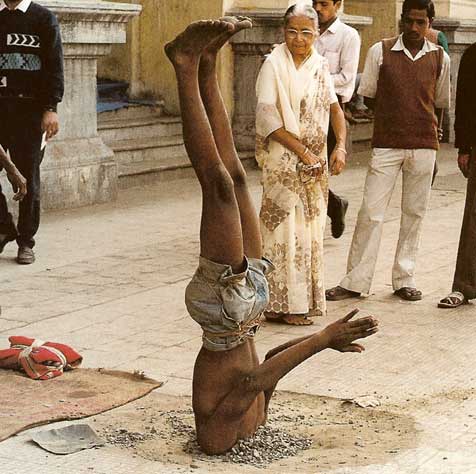 Great great yogis are struggling to  remember Krishna!
48
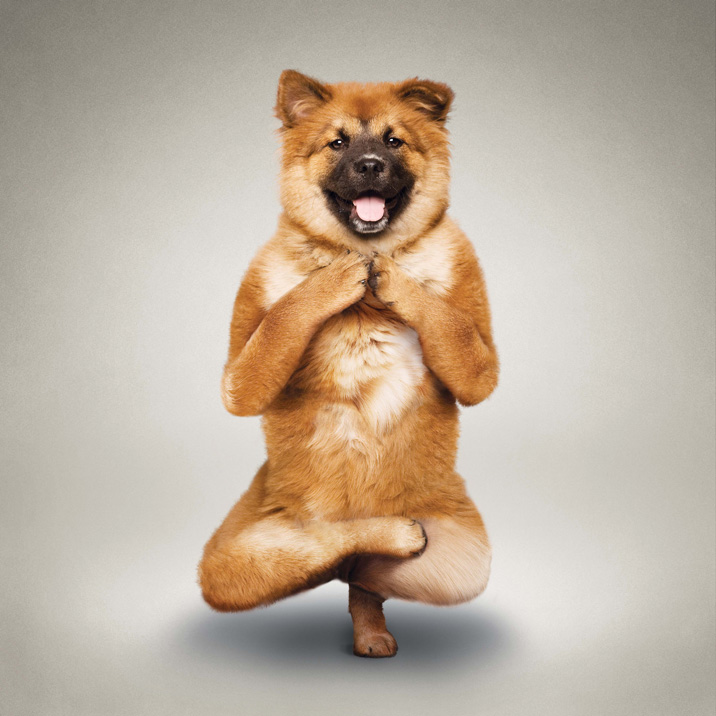 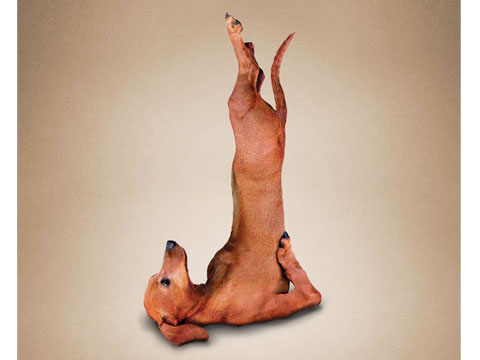 But it is very difficult for them..!
49
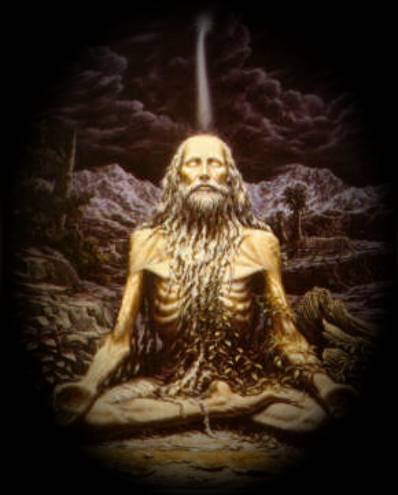 They cannot hold even the paramatma form!
Yogies are struggling in birth after birth to get a glimpse of Paramatma!
50
In fact they have a big complaint!
Not the gopies..!
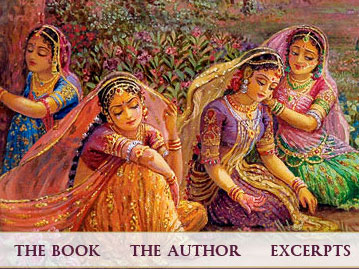 51
Gopi Gita – Verse 9
Tava kathāmrtam tapta-jīvanam
Kavibhir īditam kalmaşāpaham
Śravaņa-mangalam šrīmad ātatam
Bhuvi grņanti ye bhūri-dā janāh
For them, there is nothing other than Krishna! Perfect example of “Man Mana Bhava!”
Shyamala Sundara is always in their minds!
52
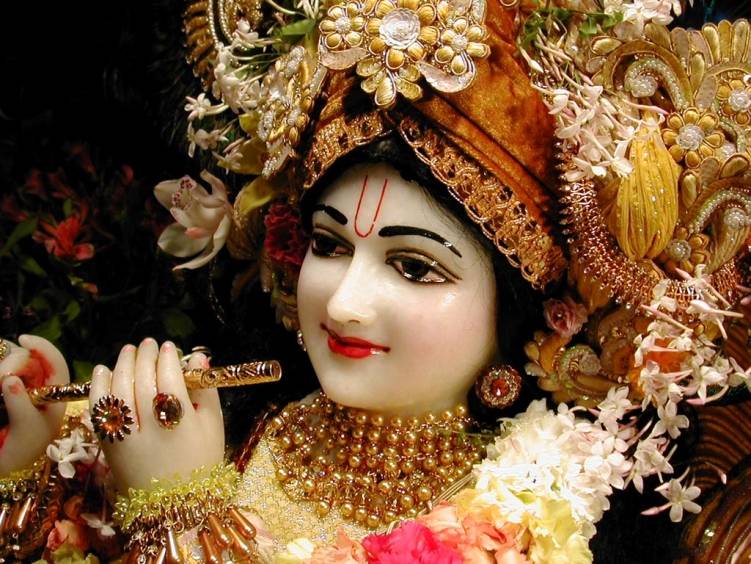 E-64
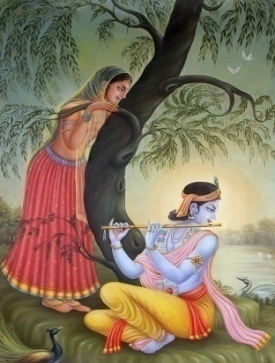 [O’ Shyamalā, O’ Sundarā
Cita Chorā Nanda Nandanā]     ... (O Shyamala)

[O’ Mādhavā, Madhusūdhanā
 Man Mana Mohanā Manmatā] ... (O Shyamala)

[O’ Keshavā, Giri Vardanā
 Gopi Kāntā Yadhu Nandanā]   ... (O Shyamala)

[O’ Vāmanā Vamsi Dhāraņā
 Vana Mālā Hari Govindā!]        ... (O Shyamala)
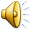 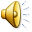 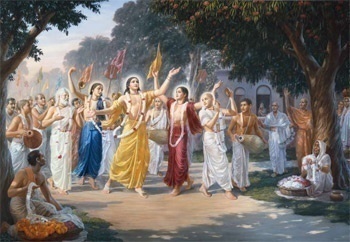 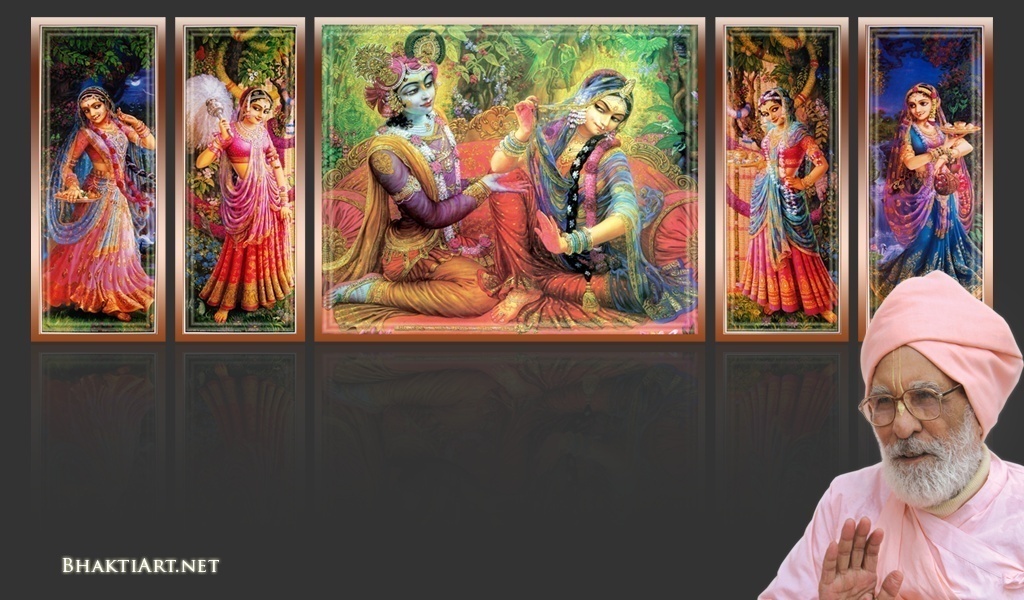 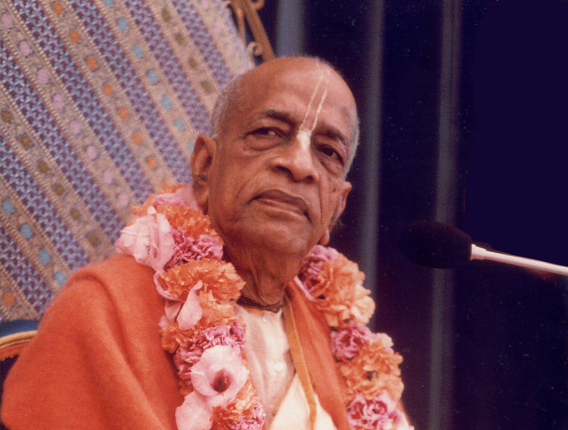 Sri Krsna Caitanya Prabhu Nityananda
Sri Advaita Gadadara Srivasadi 
Gaura Bhakta Vrinda
Hare Krsna Hare Krsna 
Krsna Krsna Hare Hare
Hare Rama Hare Rama 
Rama Rama Hare Hare
THANK YOU!
54
[Speaker Notes: Om Ajnana timirandhasya, jnananjana salakaya		
Caksur unmimiltam yena, tasmai sri gurave namah		

Namah om vishnu padaya, radhikayah priyatmane		
Sri-srimad bhaktivedanta, narayana iti namine		
					
Sri krishna lila kathane sudaksham			
Audarya-madhurya gunais ca yuktam
Varam varenyam purusham mahantam			
Narayanam tvam sirasa namami			
					
He krishna karuna sindho, dina bandho jagat pate		
Gopesha gopika kanta, radha kanta namo ‘stu te

tapta kancana gaurangi, radhe vrindavaneshvari
vrsabhanu sute devi, pranamami hari priye

bhajami radham aravinda netram
smarami radham madhurasmi-tasyam
vadami radham karuna bharardram
tato mam anyasti gatir na kapi

bhaktya vihina aparadha lakshai
ksiptas ca kamadi taranga madhye
krpamayi tvam saranam prapanna
vrinde numas te caranara vindam]